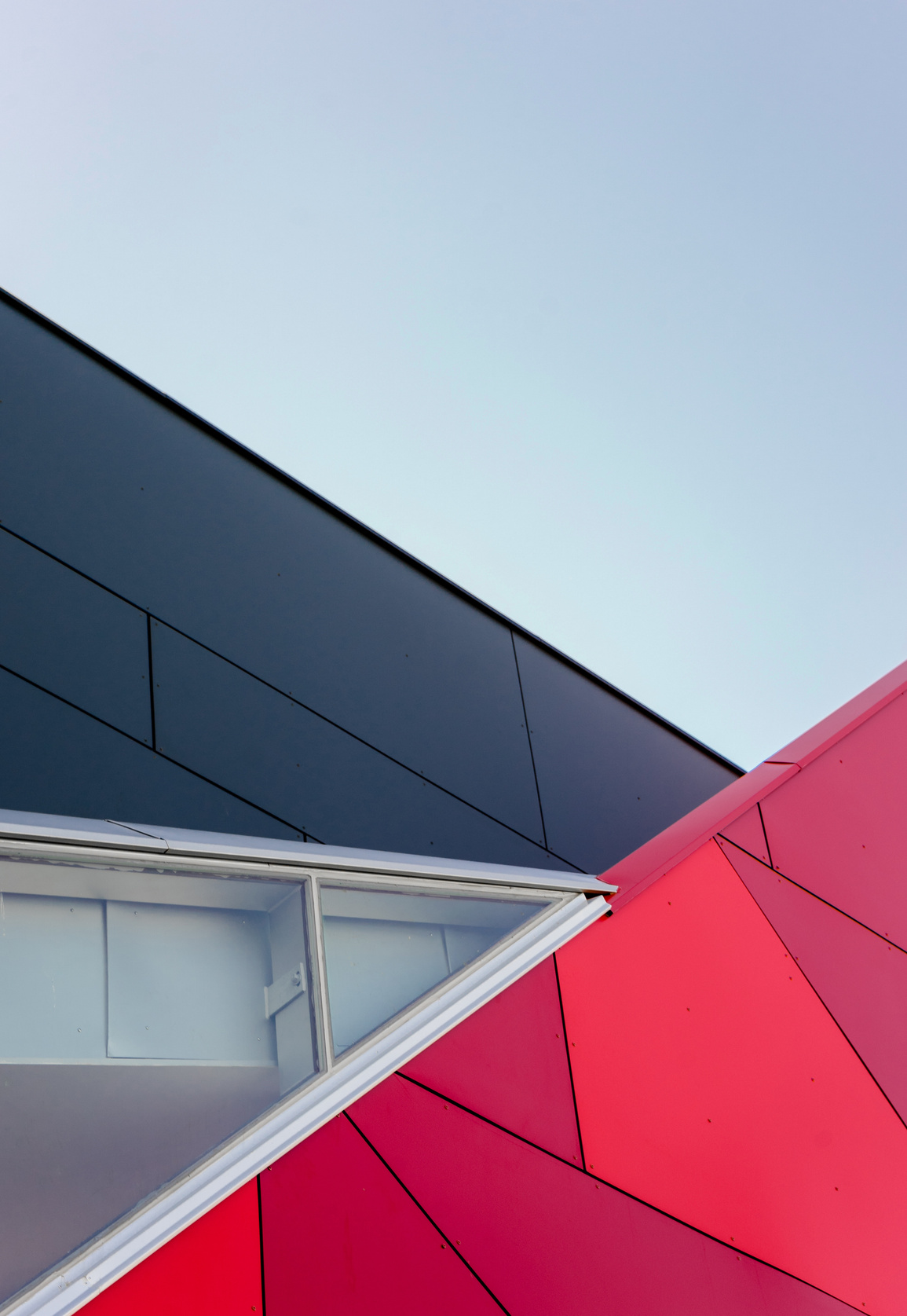 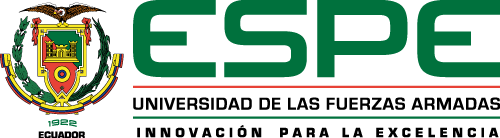 Anclaje de Destinos como estrategia de desarrollo Turístico - Caso: Ruta Turística La Maná  - Montañita
DEPARTAMENTO DE CIENCIAS ECONÓMICAS, ADMINISTRATIVAS Y DEL COMERCIO 

CARRERA DE ADMINISTRACIÓN TURÍSTICA Y HOTELERA
Autor: Damian Vargas
2022
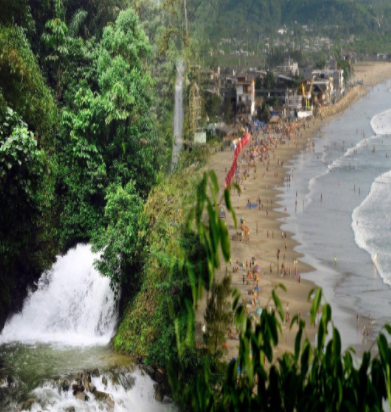 Objetivos
Analizar

Diagnosticar
Comprender 
Aplicar
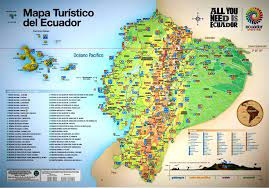 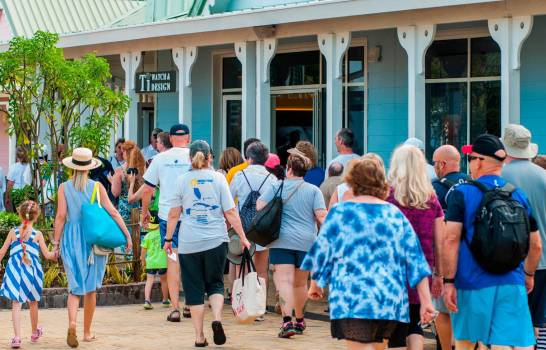 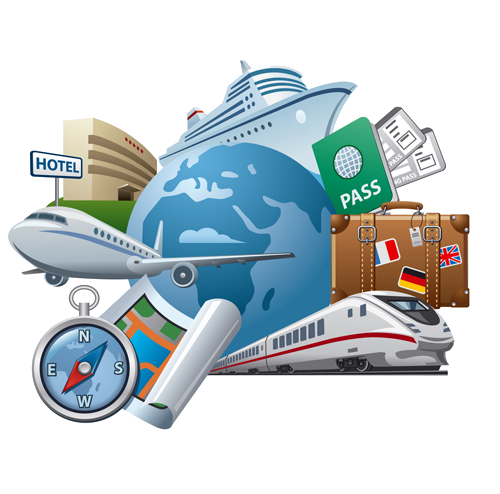 ECUADOR DESTINO TURISTICO
Problema
PUBLICIDAD Y PROMOCION
OFERTA MONOTONA
Desarrollo Local
Sistemas
Sistema Turistico
TEORIAS
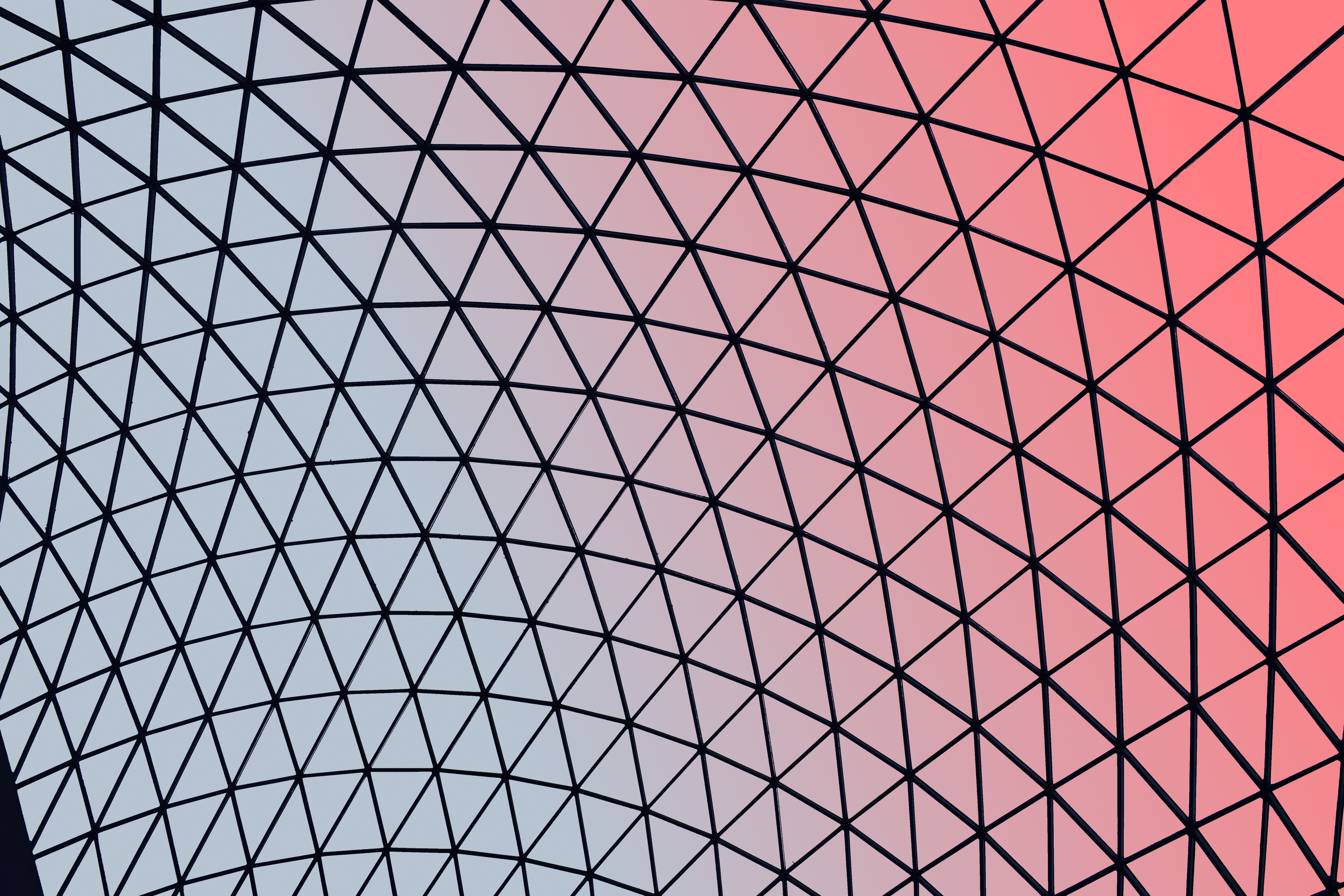 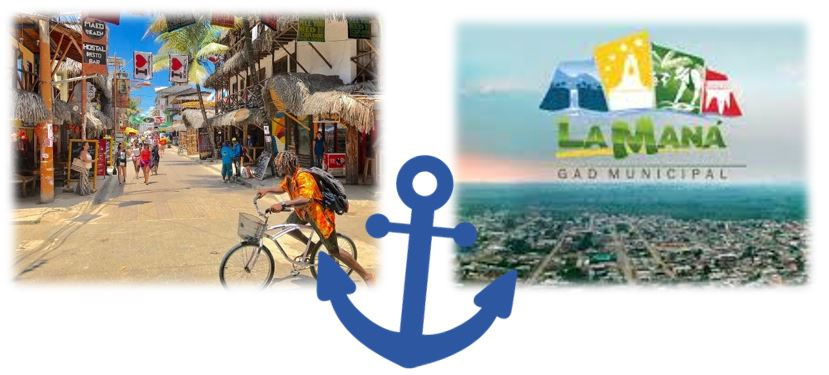 Anclaje
ESTRATEGIA
SECTOR
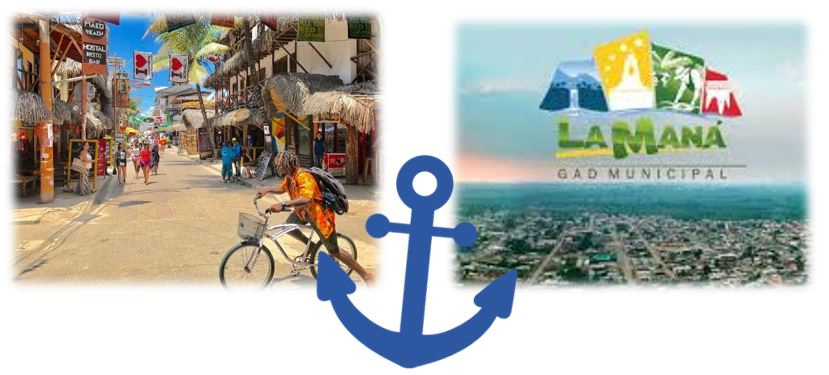 ENTORNO
ACTORES
CONTROL
La Maná
Montañita
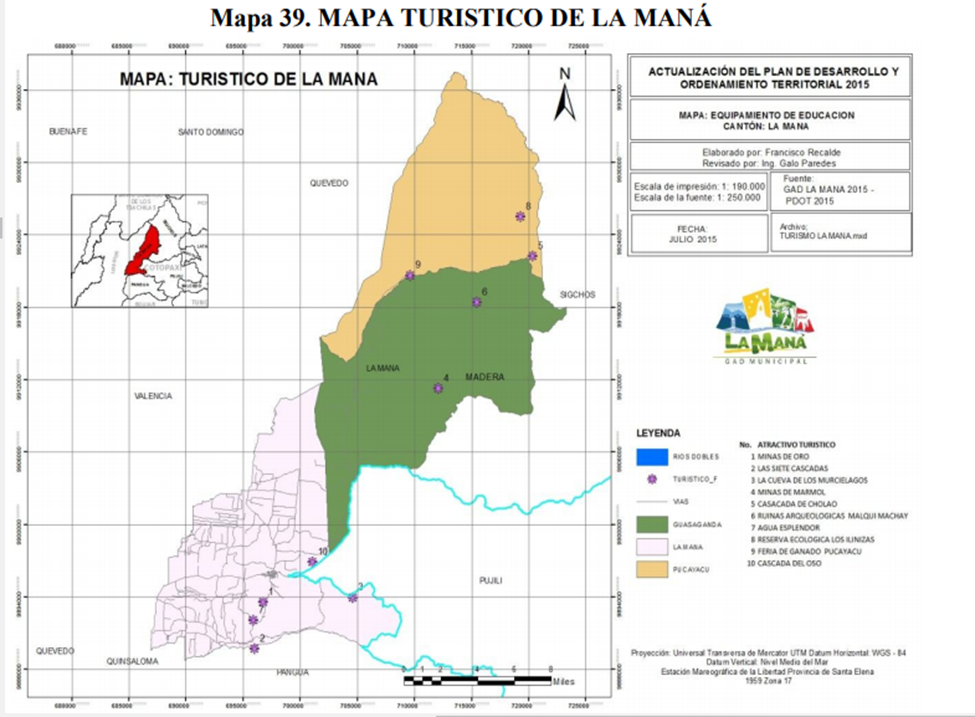 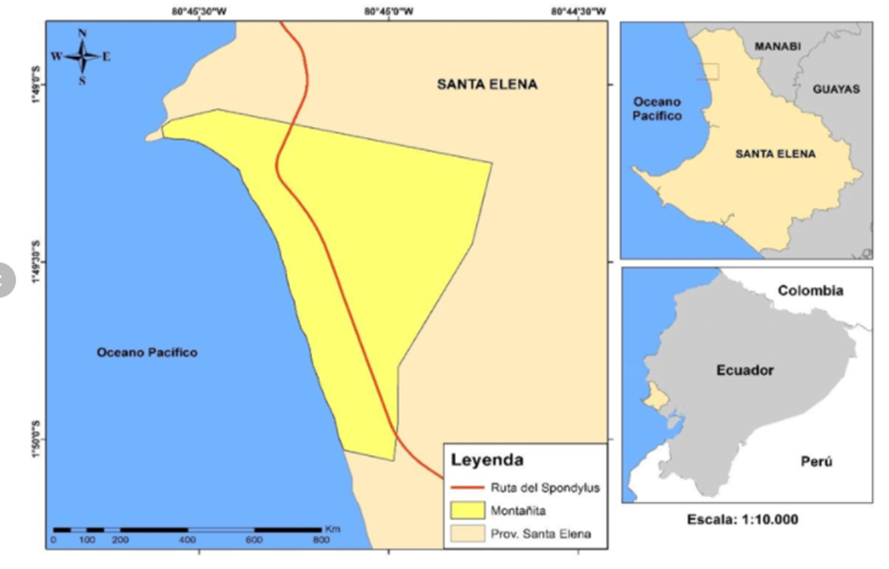 Tomado de: PD y OT La Mana, 2020
Tomado de (Velastegui, Oquendo , & Mayola, 2020)
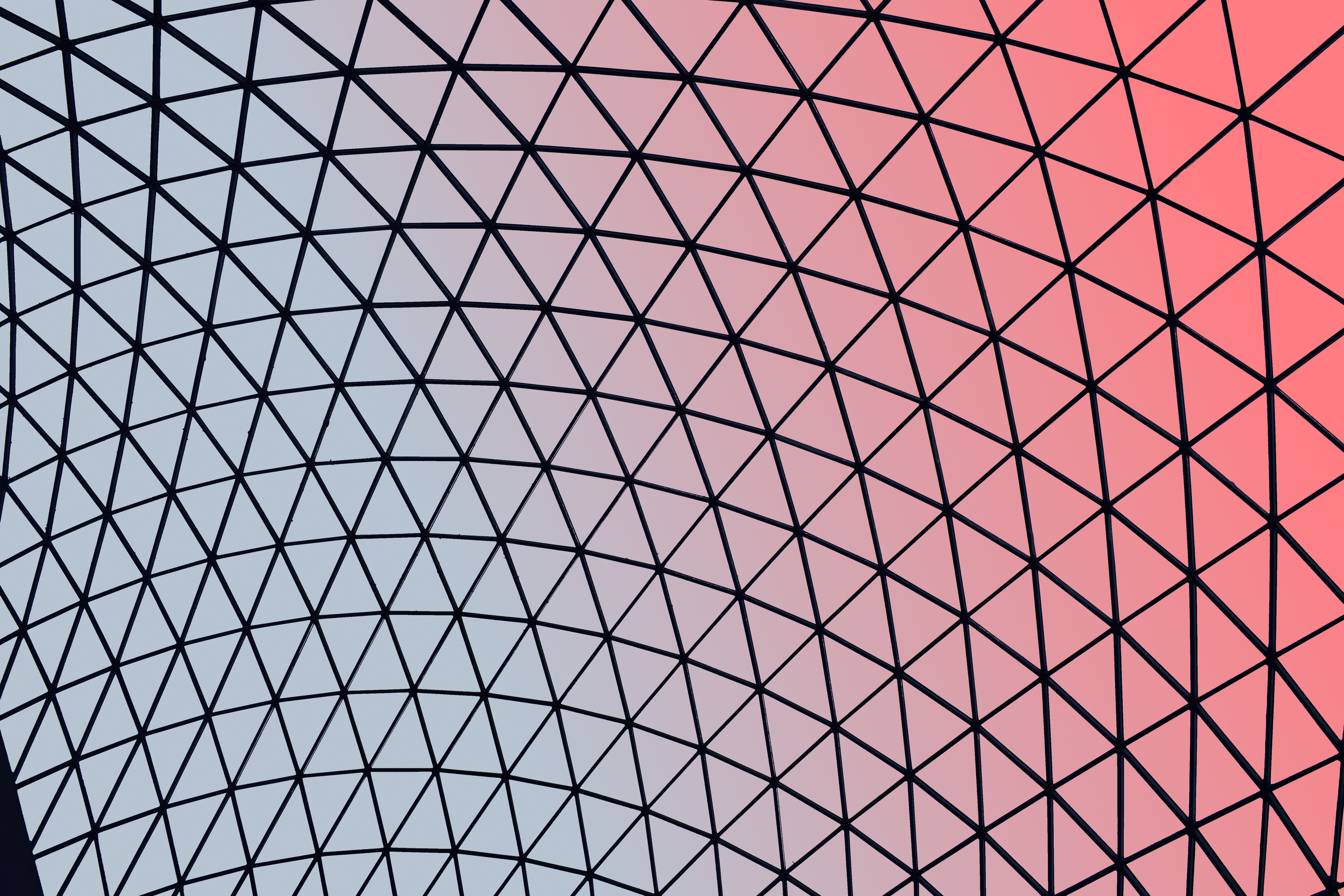 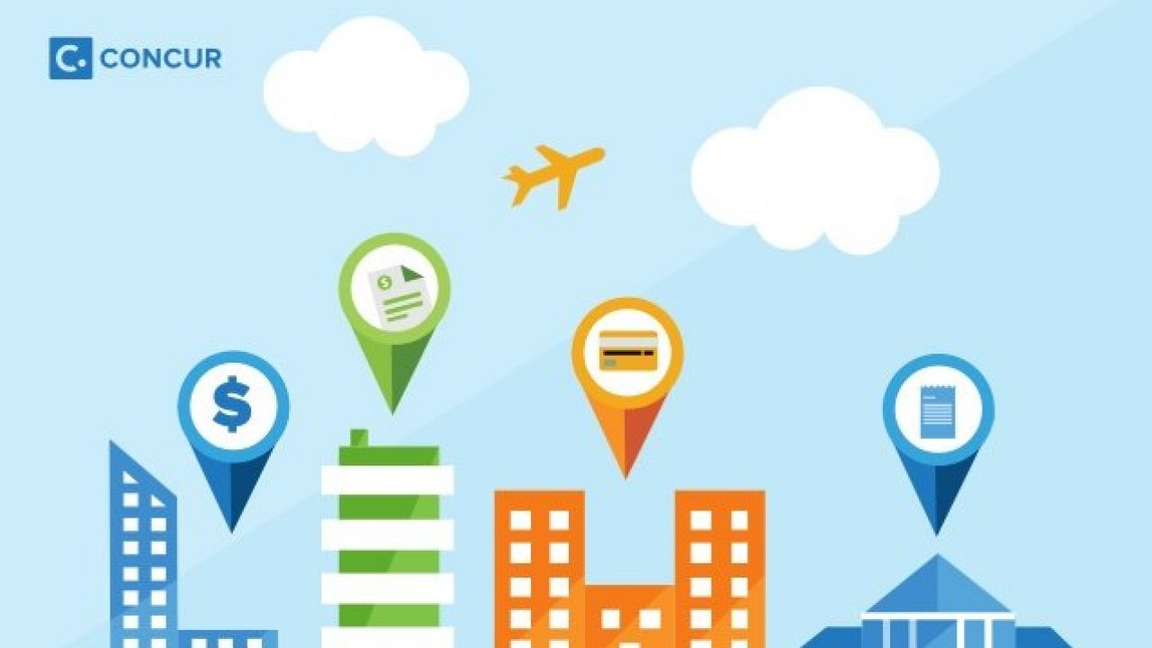 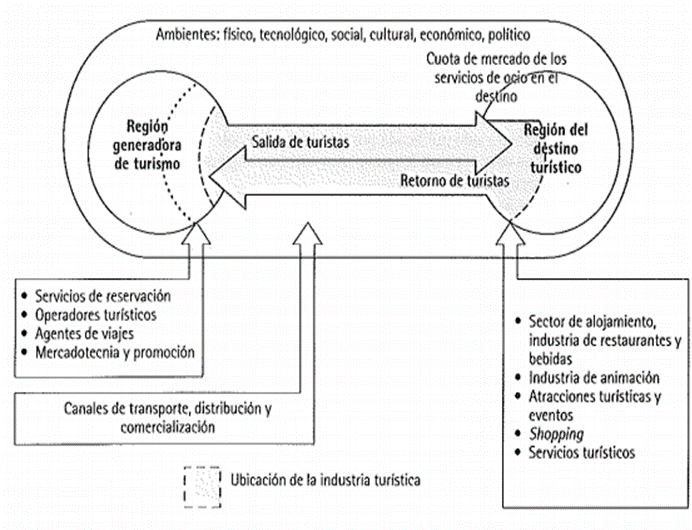 Leiper
OBJETO ESTUDIO
3 FASES
METODOLOGIA
Poblacion: 137.012
Muestra: 383
Indagar 
Entrevistar 
Encuestar
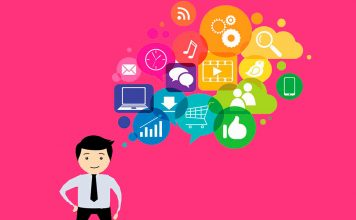 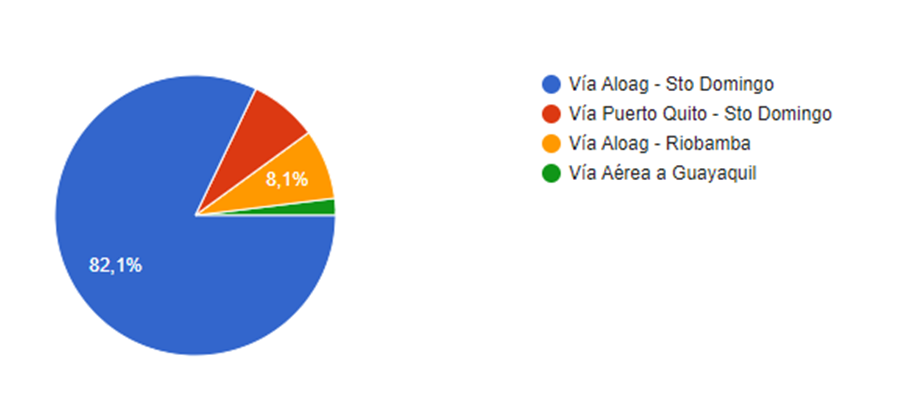 Resultados
Permanecia en el destino
Presupuesto destinado en bebidas alcohólicas y otras substancias
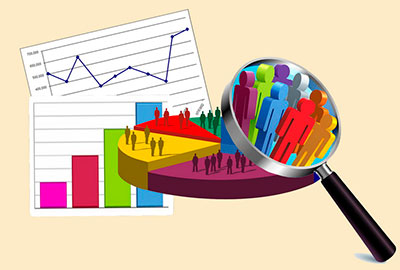 Ruta utilizada comúnmente para viajar a este destino
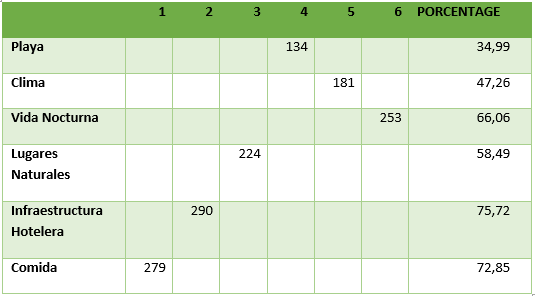 Cuál de las siguientes características te llamó la atención del destino
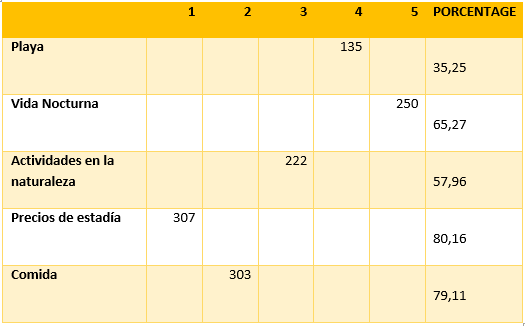 ¿Cuál piensas que es el elemento que más destaca de este destino y te haría regresar?
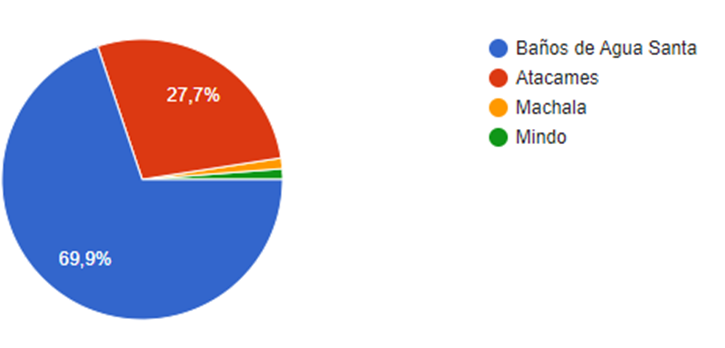 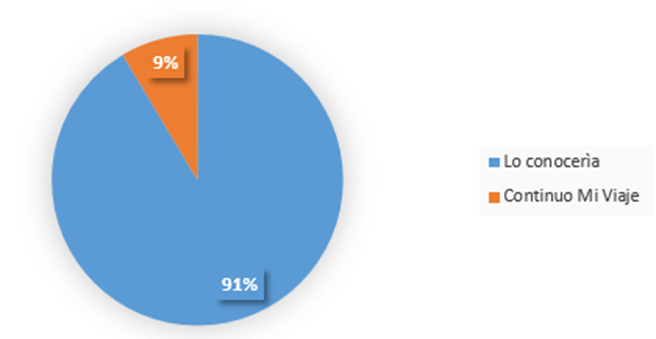 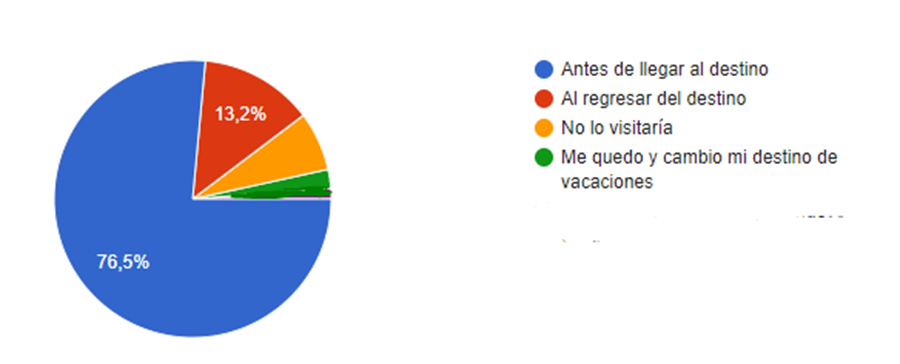 COMPARACIÓN CON OTROS DESTINOS DEL PAÍS
Si dentro de la ruta existe un destino con atractivos como los que usted busca para vacacionar, lo visitaría antes de llegar a sus destino o al regreso del mismo
PREDISPOSICIÓN PARA VISITAR EL DESTINO DENTRO DE LA RUTA
ALCALDE
GERENTE EMPRESA PÙBLICA
Entrevistas
CACTUR
EMPRESARIOS TURISTICOS
PROMOCIÓN DE LA RUTA
ATRACTIVOS ANCLA
RUTA
Cascadas del Milagro 
Rio Puembo
Piscinas del Gringo
Minas de Oro 
Hosteria Somag 
Zona Rosa
La Puerta al mar es entrando por La Maná
Quito – Latacunga – La Maná - Quevedo
PROPUESTA
La puerta al mar es pasando por La Maná
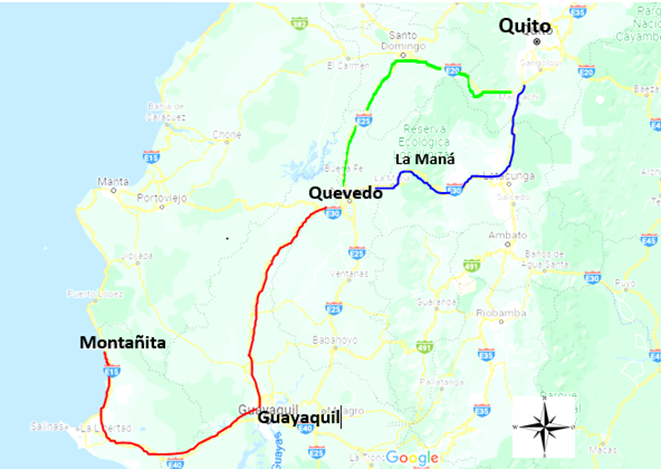 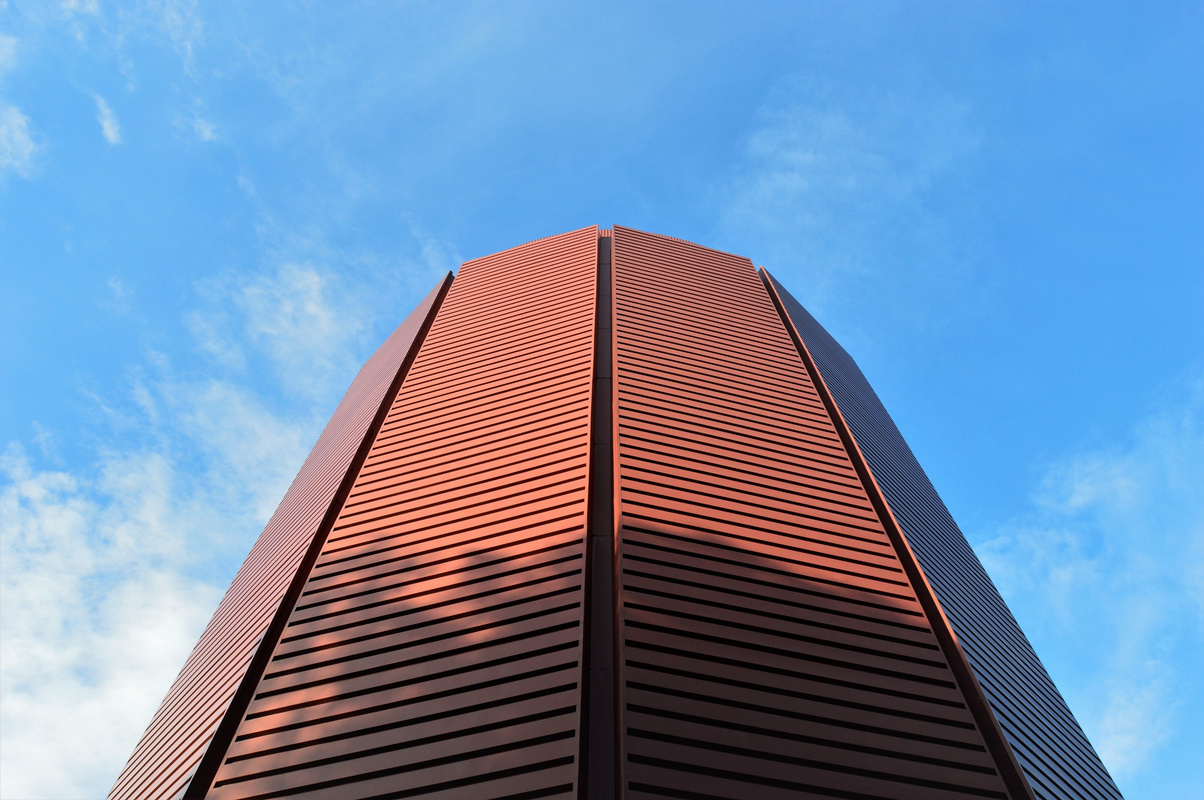 Clima
Naturaleza
Vida Nocturna
Aventura
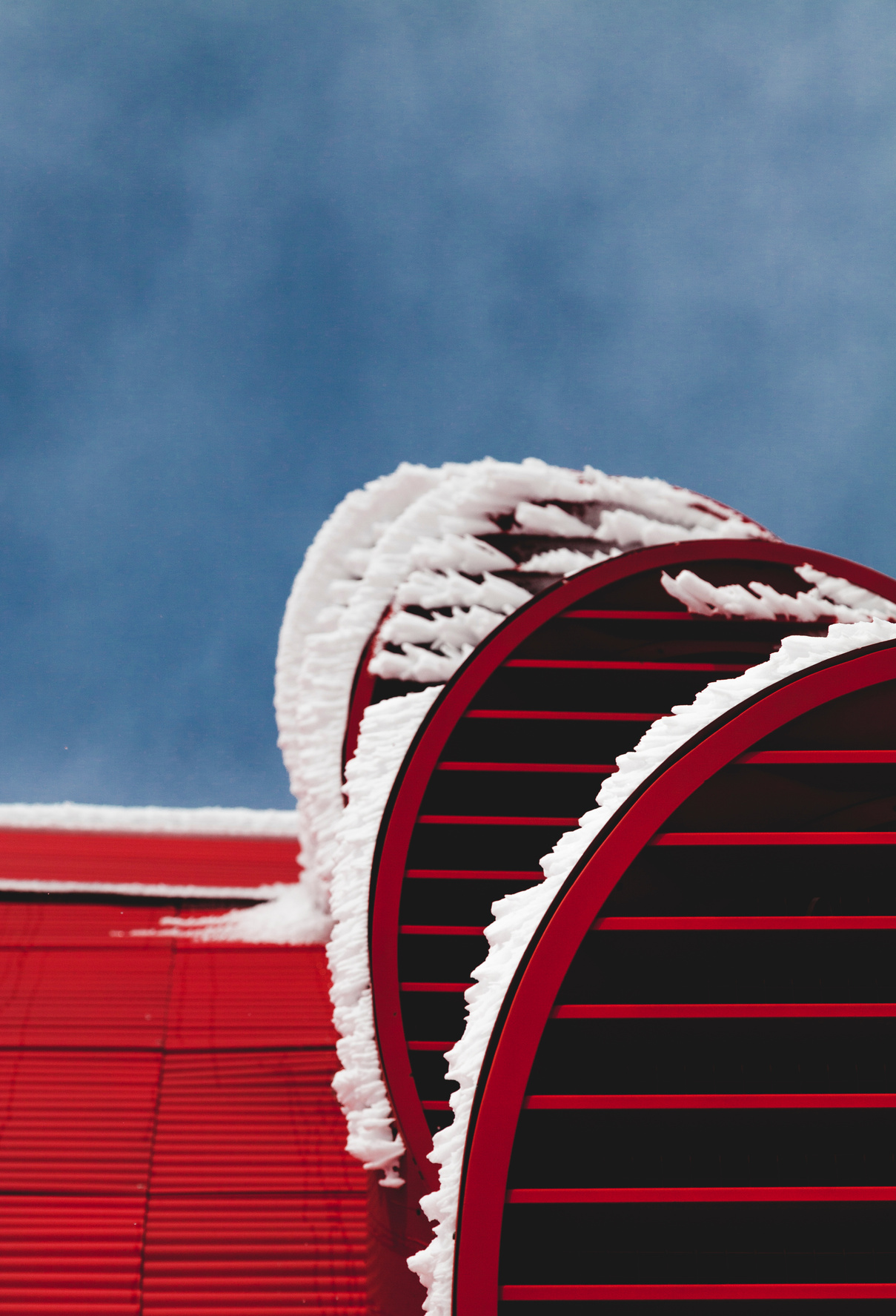 Conclusiones
Condiciones de la Ruta-Publicidad- Flujo de turistas
Sin venta propia - Aumento por anclaje 
Estrategia para redireccionar 
Identificar mercados 
Ruta No adecuada
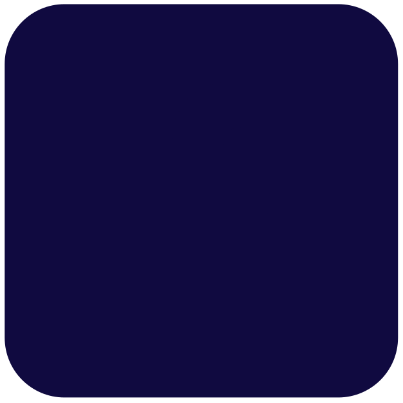 Mayor enfasis en promocion de vias alternas
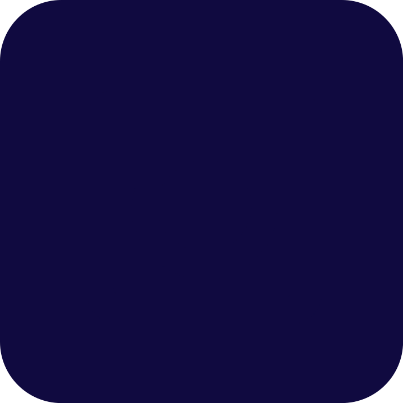 Trabajo mancomunado entre los actores del turismo en el canton
RECOMENDACIONES
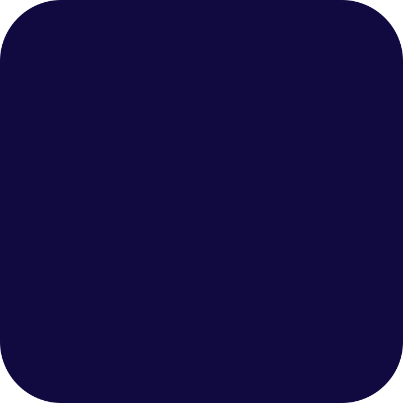 Investigaciones más profundas y desde otras aristas